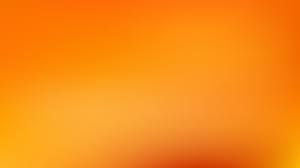 The Foolish & Wise
Matthew 25:1-13
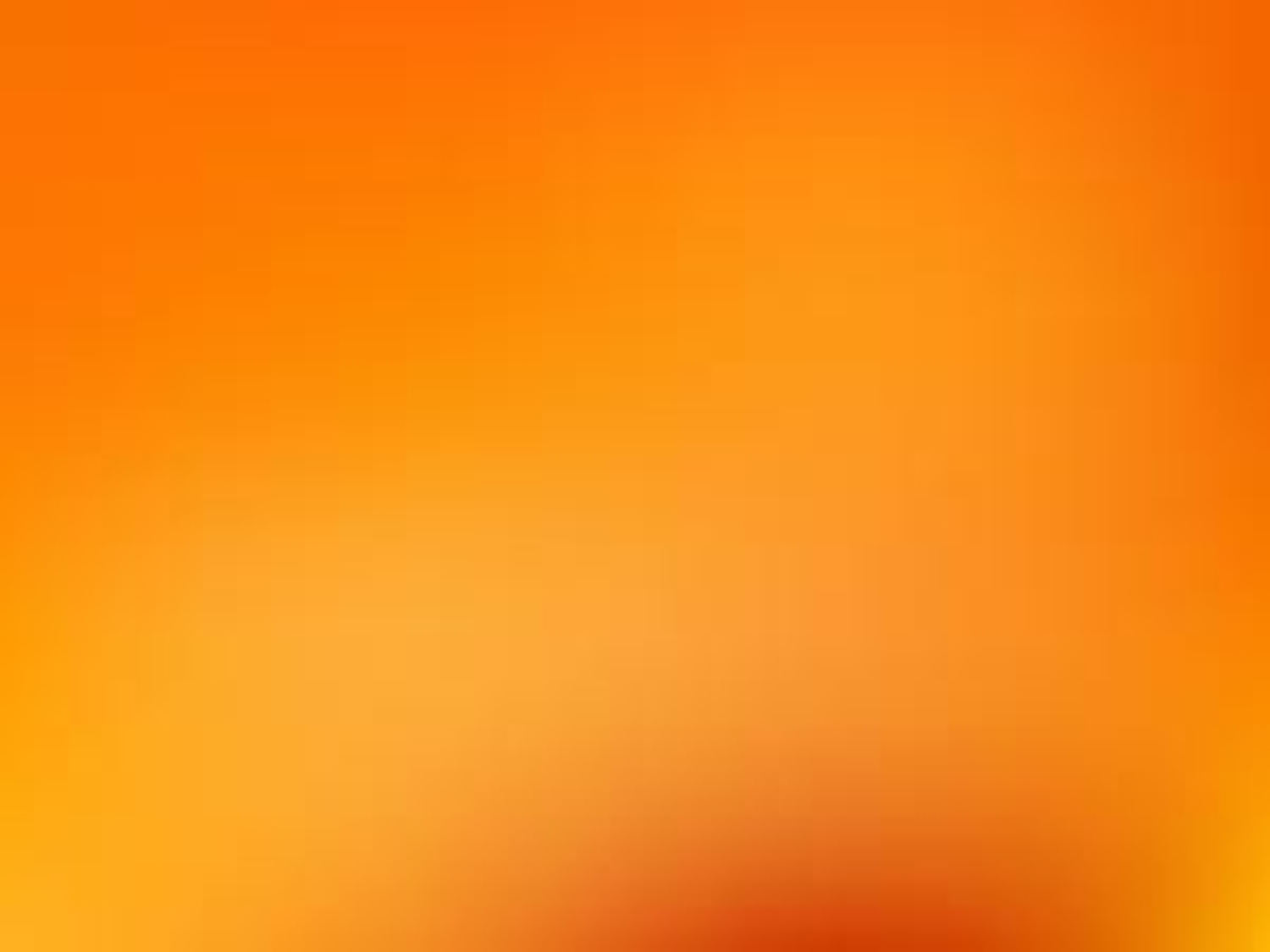 Knows the Bridegroom is Coming
Matthew 25:1 took their lamps and went to meet the bridegroom 
Matthew 28:19 make disciples of all nations 
Colossians 1:23 which has been proclaimed in creation
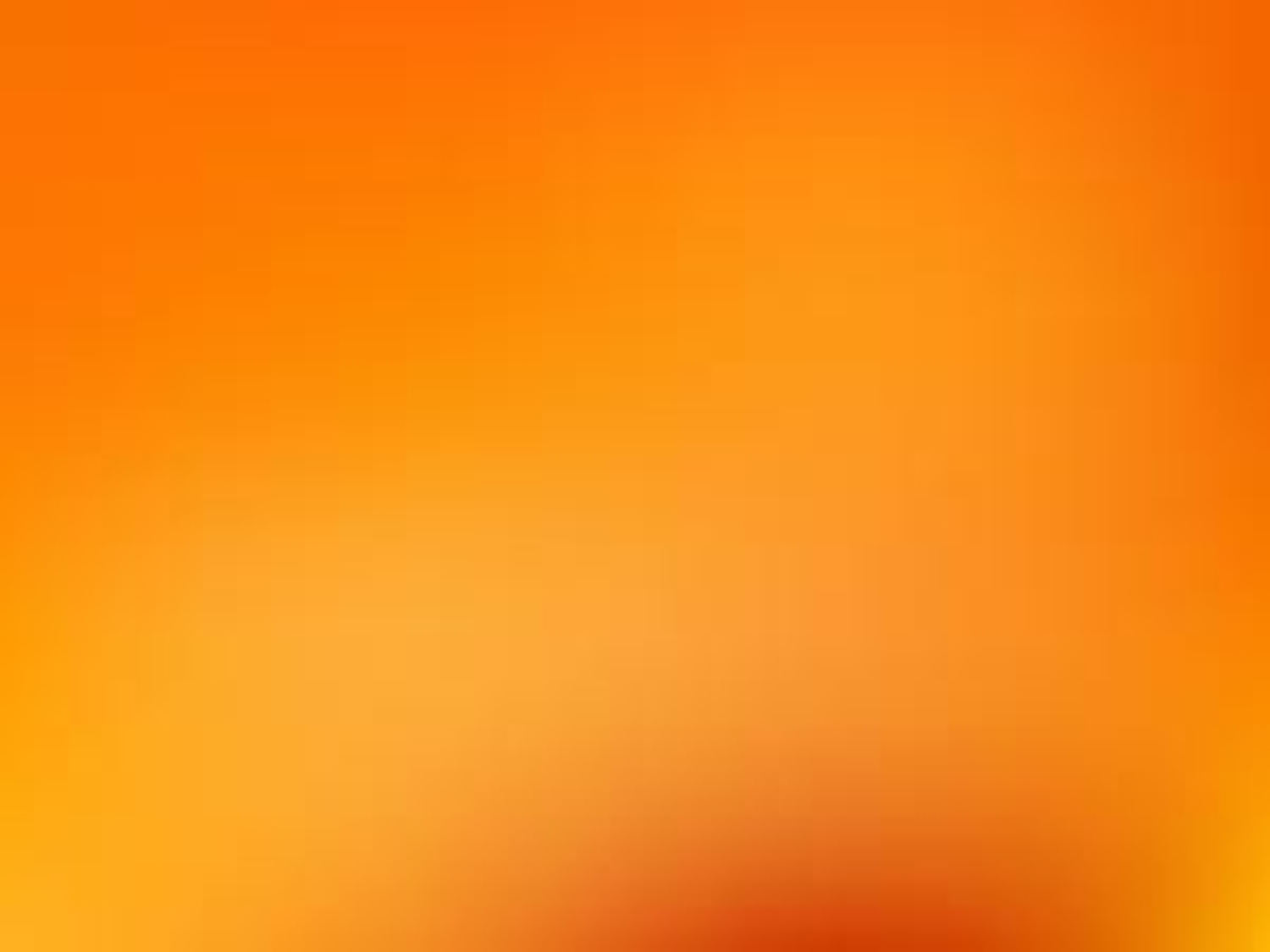 Preparation
Matthew 25:3-5 oil, no oil and they slept 
Matthew 22:2,11-14 wedding feast 
Hebrews 5:9 to all who obey 
Romans 12:1-2 transformed 
Romans 6:3-13 put on Christ
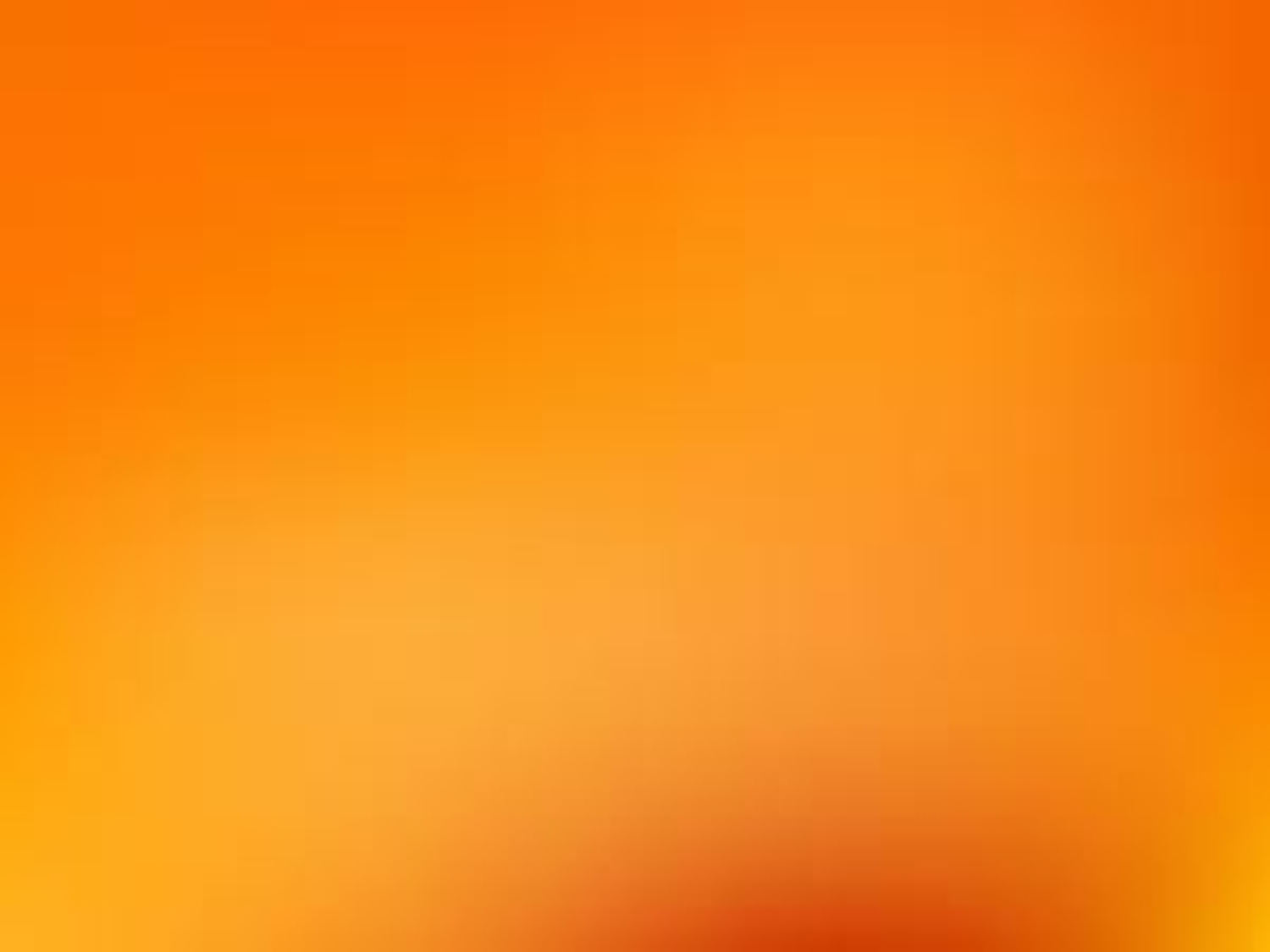 The Coming of the Bridegroom
Matthew 25:6-13 you know neither the day or hour 
2 Peter 3:9-13 the day of the Lord will come like a thief 
Matthew 24:36-39 like the days of Noah
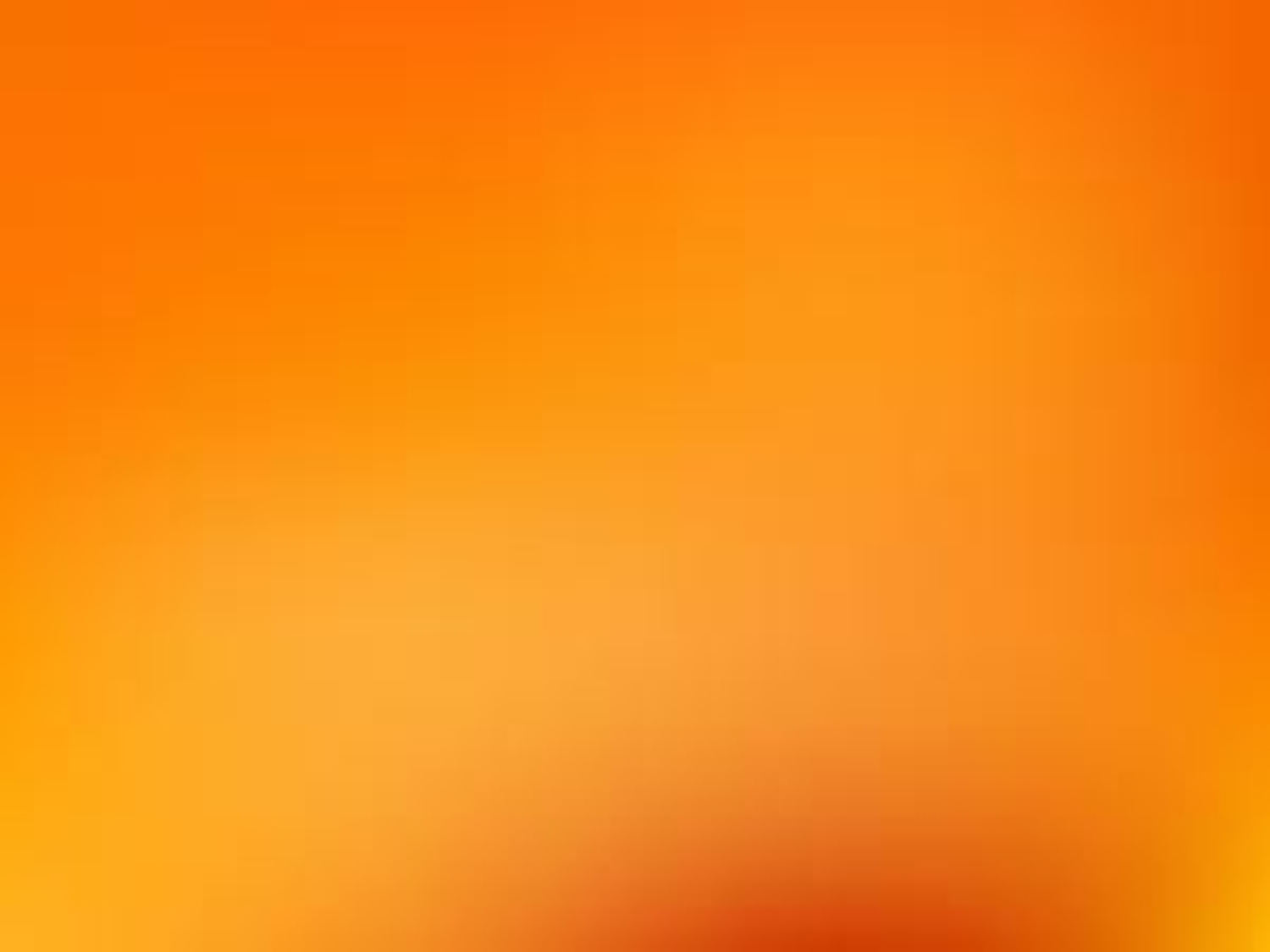 Don’t Wait Till It’s to Late
Matthew 25:12 truly I say to you, I do not know you 
Luke 16:24,27-31 listen now before its to late